BÀI 9
THỰC HÀNH TIẾNG VIỆT
Tiết: 
THÀNH PHẦN BIỆT LẬP TRONG CÂU
THÀNH PHẦN BIỆT LẬP TRONG CÂU
I. KIẾN THỨC NGỮ VĂN
Xem lại phần chuẩn bị bài ở nhà, trao đổi với bạn bên cạnh (2 phút) thống nhất phần tìm hiểu các thành phần biệt lập trong câu bằng sơ đồ tư duy.
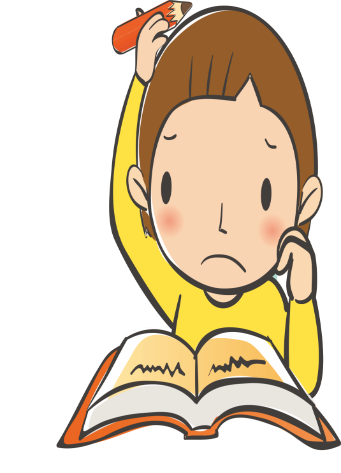 - Đại diện nhóm báo cáo kết quả.
- Nhóm khác nhận xét, bổ sung.
THÀNH PHẦN BIỆT LẬP TRONG CÂU
I. KIẾN THỨC NGỮ VĂN
Tạo lập hoặc duy trì q/h giao tiếp: à, ừ, dạ, vâng, này, thưa…
Gọi đáp:
Bộc lộ cảm xúc: a, á, ô hay, chao ôi, trời ơi, ơ kìa…
Cảm thán
TP BIỆT LẬP
Biểu thị cách nhìn, đánh giá của người nói đối với sự việc nói đến: chắc, có lẽ, hình như, may ra, nhất định….
Tình thái:
Chuyển tiếp
Nêu lên ý chuyển tiếp với câu hoặc đoạn đứng sau: Tóm lại, hơn nữa, ngoài ra, như vậy…..
Phụ chú:
Dùng để giải thích hoặc nêu ý kiến bình luận đối với sự vật, sự việc được nói đến, dấu hiệu: đánh dấu bằng dấu phẩy, dấu gạch ngang, dấu ngoặc đơn, dấu hai chấm…
THÀNH PHẦN BIỆT LẬP TRONG CÂU
Xác định các từ in đậm trong các câu sau có tác dụng gì? 
Thuộc thành phần biệt lập nào?
a) Với lòng mong nhớ của anh, chắc anh nghĩ rằng, con anh sẽ chạy xô vào lòng anh, sẽ ôm chặt lấy cổ anh.
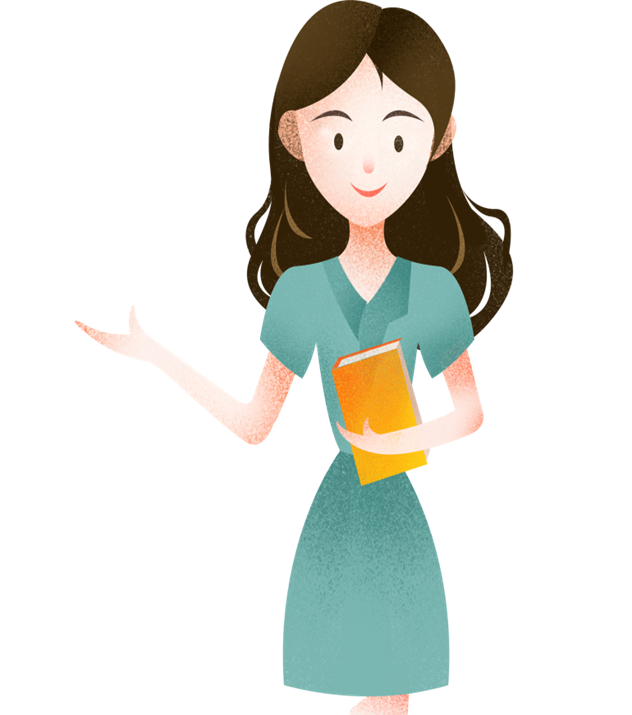 a) “Chắc”:  thể hiện độ tin cậy: TP Tình thái
b) Trời ơi! Chỉ còn có 5 phút!
b) “Trời ơi!”: Bộc lộ cảm xúc tiếc nuối: cảm thán.
c) “Ơi, ừ” gọi đáp
c) Hoàng ơi! Ra công viên chơi đi? 
- Ừ! Chờ tớ 1 tí nhé!
d) Lão không hiểu tôi, tôi nghĩ vậy, và tôi càng buồn lắm.
d) “Tôi nghĩ vậy”: giải thích: tp phụ chú
e) Đơn vị chăm chúng tôi ra trò. Có gì lại bảo: “Để cho bọn trinh sát, chúng nó ở trên đó vắng”. Điều đó cũng dễ hiểu thôi…
e) “Điều đó cũng dễ hiểu thôi…” chuyển tiếp ý trước đó: tp chuyển tiếp.
THÀNH PHẦN BIỆT LẬP TRONG CÂU
LUYỆN TẬP
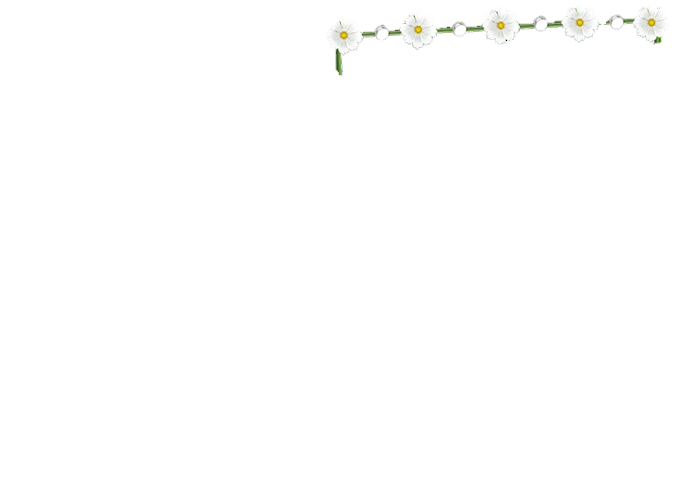 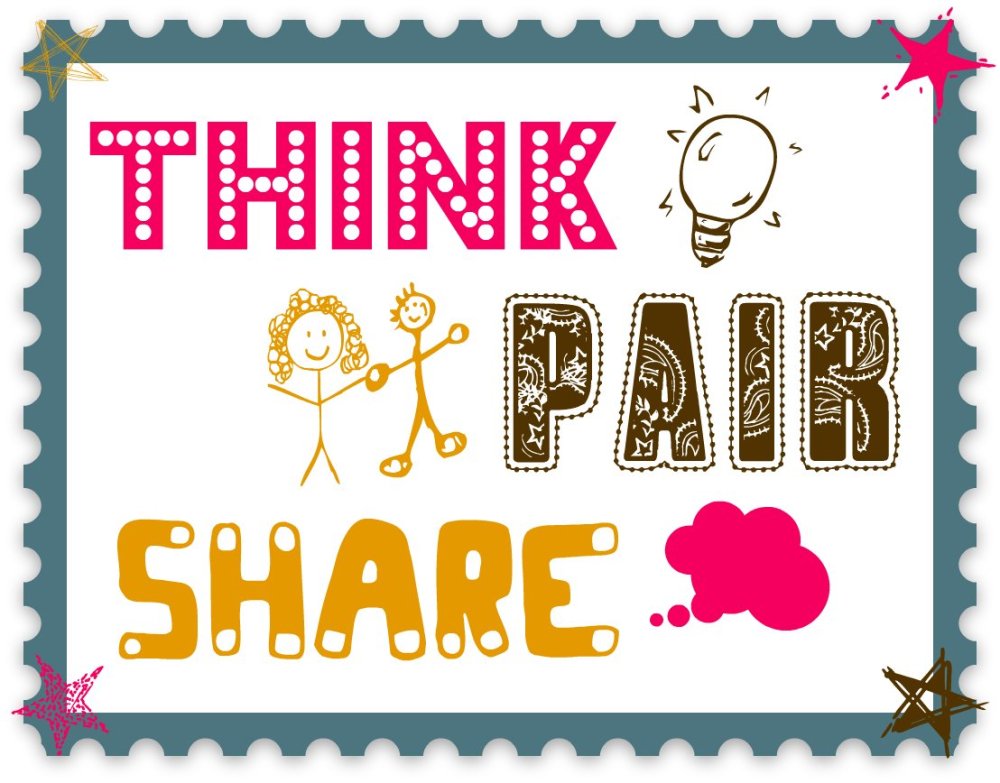 Thảo luận nhóm đôi
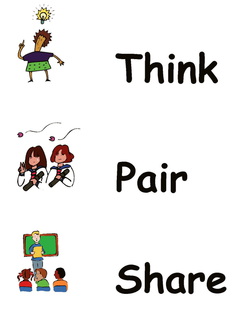 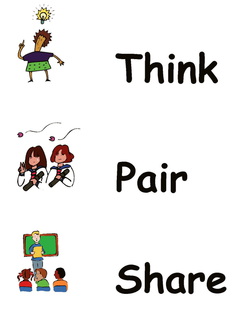 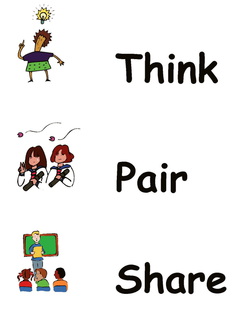 THÀNH PHẦN BIỆT LẬP TRONG CÂU
BÀI TẬP 1.
HS hoạt động cá nhân làm bài tập vào phiếu trong 2 phút, sau đó thảo luận, đổi bài theo cặp đôi và chấm chéo.
Tìm thành phần gọi - đáp, thành phần cảm thán trong các câu dưới đây. Nêu ý nghĩa của mỗi thành phần đó.
a. Ơ, bác vẽ cháu đấy ư? (Nguyễn Thành Long)
b. Này, bảo bác ấy có trốn đi đâu thì trốn. 
(Ngô Tất Tố)
c. Thưa ông, chúng cháu ở Gia Lâm lên đấy ạ. (Kim Lân)
d. Trời ơi, chỉ còn có năm phút! (Nguyễn Thành Long)
Trò chơi: Mảnh ghép hoàn hảo (kĩ thuật “Các mảnh ghép”)”
Nhóm I, 2 : Bài tập 2
Nhóm 3, 4: Bài tập 3
Giai đoạn 1
Nhóm chuyên sâu
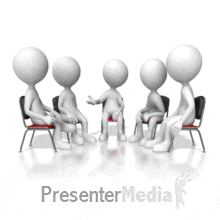 Nhóm 2
Nhóm 3
Nhóm 4
Nhóm 1
2
1
2
1
1
2
1
2
2
1
1
2
1
2
2
1
Giai đoạn 2
Nhóm mảnh ghép
1
2
1
2
2
1
2
1
2
1
1
2
1
2
2
1
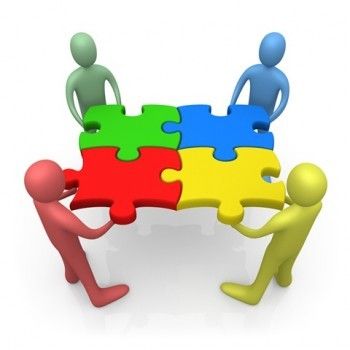 Nhóm mới 1
Nhóm mới 4
Nhóm mới 2
Nhóm mới 3
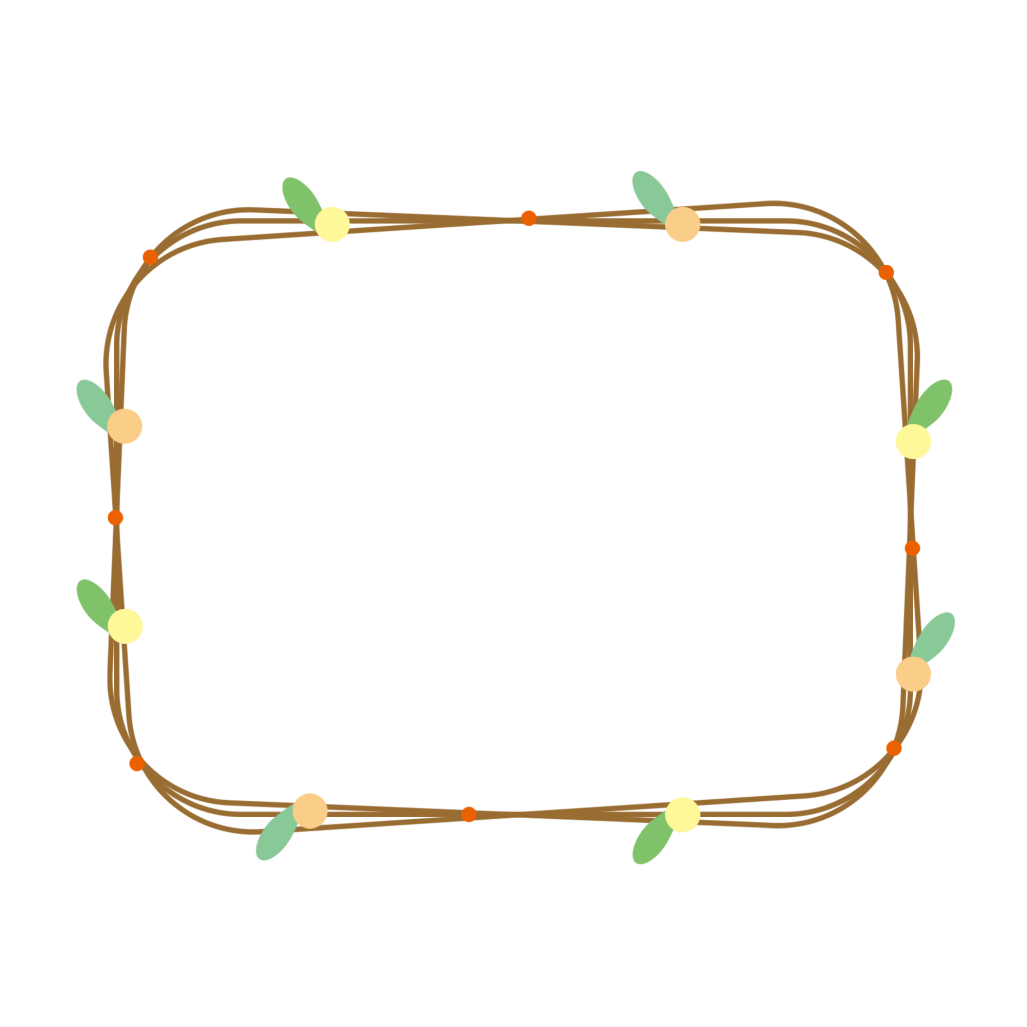 1. Chia sẻ kiến thức vòng chuyên sâu.
2. Thống nhất đáp án đúng của 2 bài tập.
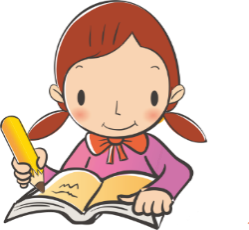 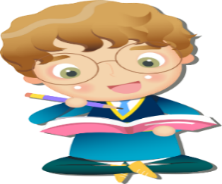 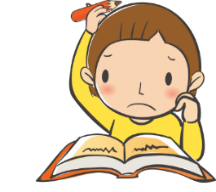 THÀNH PHẦN BIỆT LẬP TRONG CÂU
NHÓM 1,2
NHÓM 3,4
Câu 2: Tìm thành phần phụ chú trong các câu (SGK – tr91). Dấu hiệu hình thức nào giúp em nhận biết thành phần đó? Các thành phần phụ chú đó được dùng làm gì?
Câu 3. Tìm thành phần chuyển tiếp, thành phần tình thái trong những câu dưới đây. Chỉ ra ý nghĩa, tác dụng của mỗi thành phần đó.
Trò chơi: Mảnh ghép hoàn hảo (kĩ thuật “Các mảnh ghép”)”
Nhóm I, 2 : Bài tập 2
Nhóm 3, 4: Bài tập 3
Giai đoạn 1
Nhóm chuyên sâu
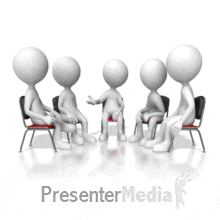 Nhóm 2
Nhóm 3
Nhóm 4
Nhóm 1
2
1
2
1
1
2
1
2
2
1
1
2
1
2
2
1
Giai đoạn 2
Nhóm mảnh ghép
1
2
1
2
2
1
2
1
2
1
1
2
1
2
2
1
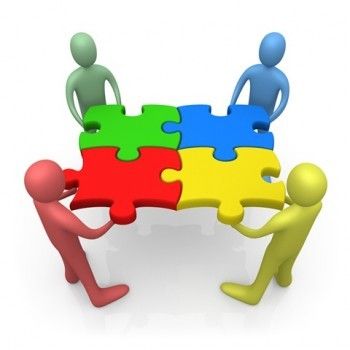 Nhóm mới 1
Nhóm mới 4
Nhóm mới 2
Nhóm mới 3
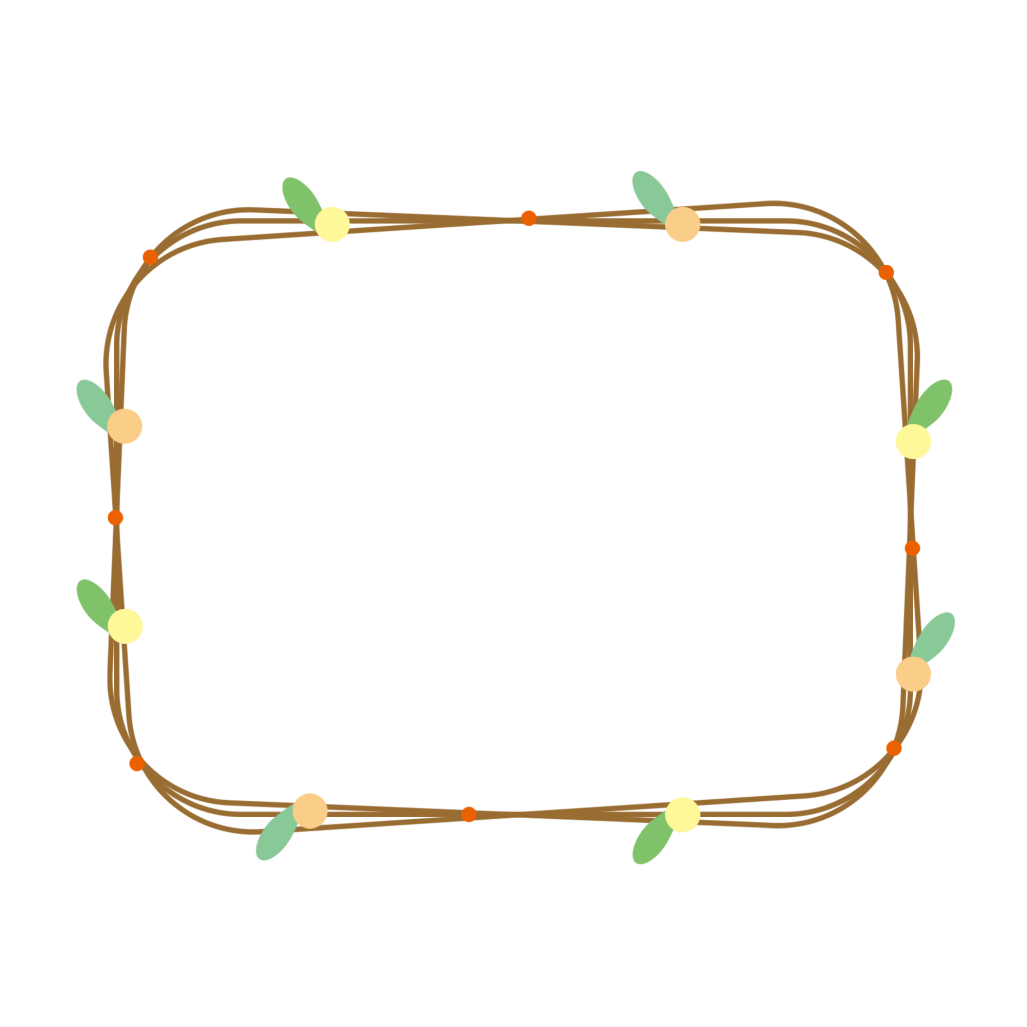 1. Chia sẻ kiến thức vòng chuyên sâu.
2. Thống nhất đáp án đúng của 2 bài tập.
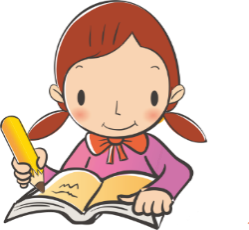 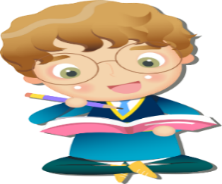 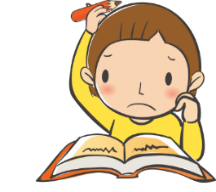 LUYỆN TẬP
Văn bản “Vẻ đẹp của bài thơ Tiếng gà trưa” là một văn bản nghị luận văn học đã phân tích những đặc sắc nghệ thuật và nội dung của bài thơ “Tiếng gà trưa”, giúp người đọc cảm nhận sâu sắc hơn về tác phẩm của nhà thơ Xuân Quỳnh. Tác giả của văn bản - Đinh Trọng Lạc, đã lần lượt phân tích nghệ thuật trong các khổ thơ. Sự ấn tượng của tôi dồn cả vào việc tác giả phân tích khổ thơ cuối. Ở khổ thơ cuối, anh chiến sĩ thốt lên tiếng gọi “Bà ơi” thật cảm động. Đó là tình cảm chất chứa lâu ngày nay được phát tiết. Việc Xuân Quỳnh để cho từ “Vì” ở đầu các dòng thơ lặp lại nhiều lần đã góp phần biểu hiện ý chí chiến đấu mạnh mẽ của người cháu - chiến sĩ. Đó là vì Tổ quốc, vì nhân dân mà trong đó bao gồm cả những người thân yêu trong gia đình, mà sâu sắc nhất là người bà với biết bao kỉ niệm tuổi thơ êm đẹp.
VẬN DỤNG
Câu 4: Viết đoạn văn ngắn từ 4-6 câu trình bày cảm nhận của em về một văn bản nghị luận đã học, trong đó có sử dụng ít nhất 2 TPBL mà em đã học. Chỉ ra các TPBL có trong đoạn văn.
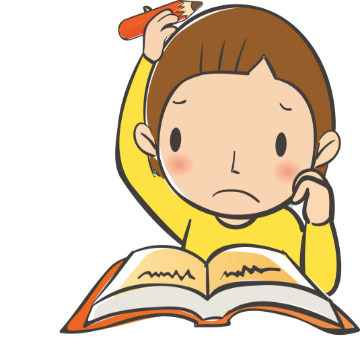